Мнемотаблицы по заучиванию стихотворений
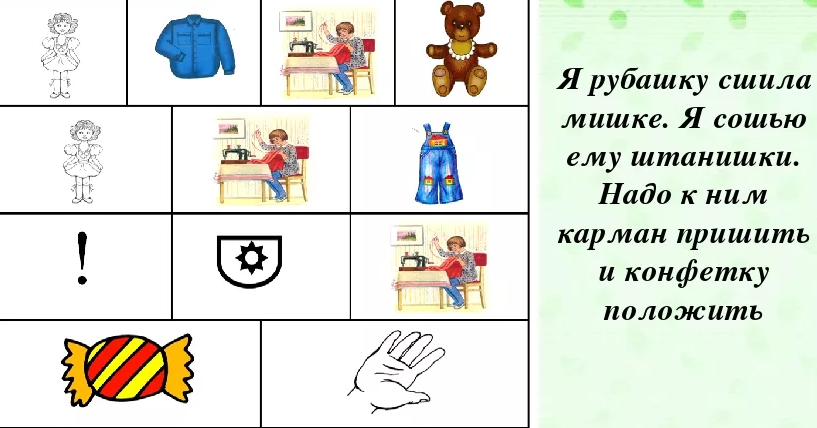 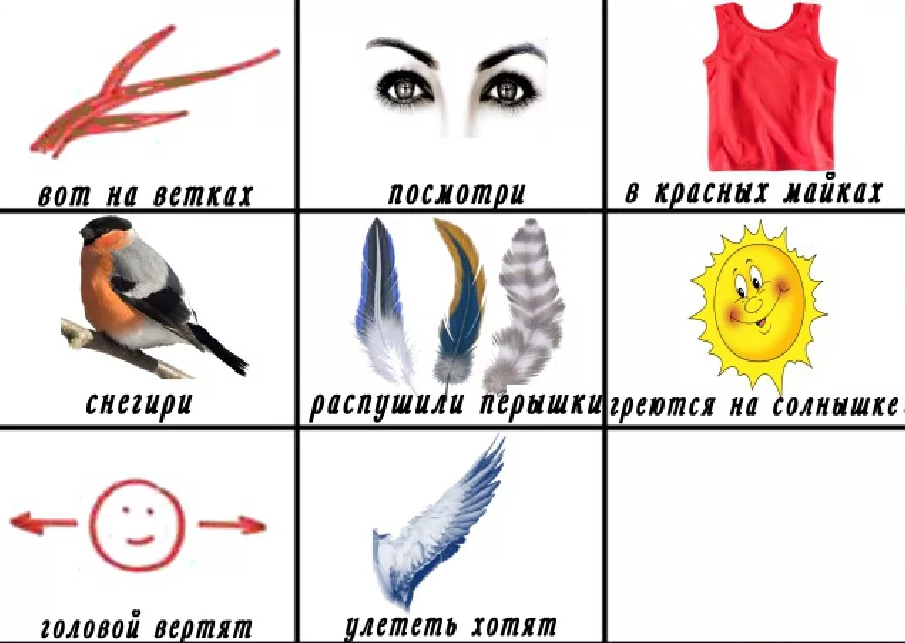 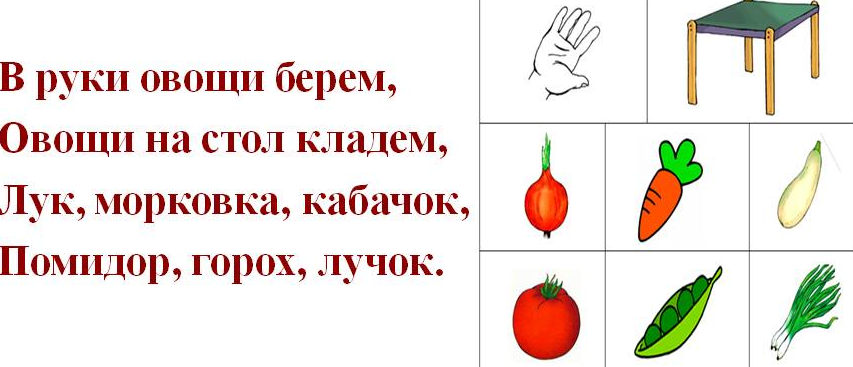 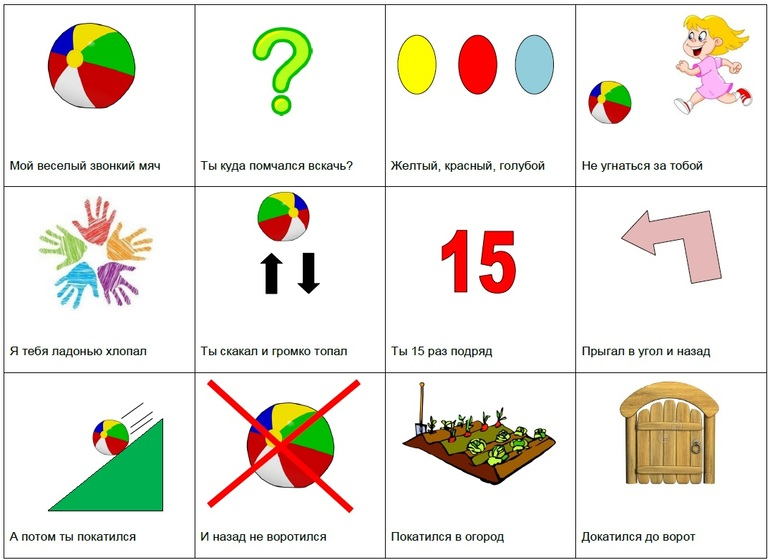 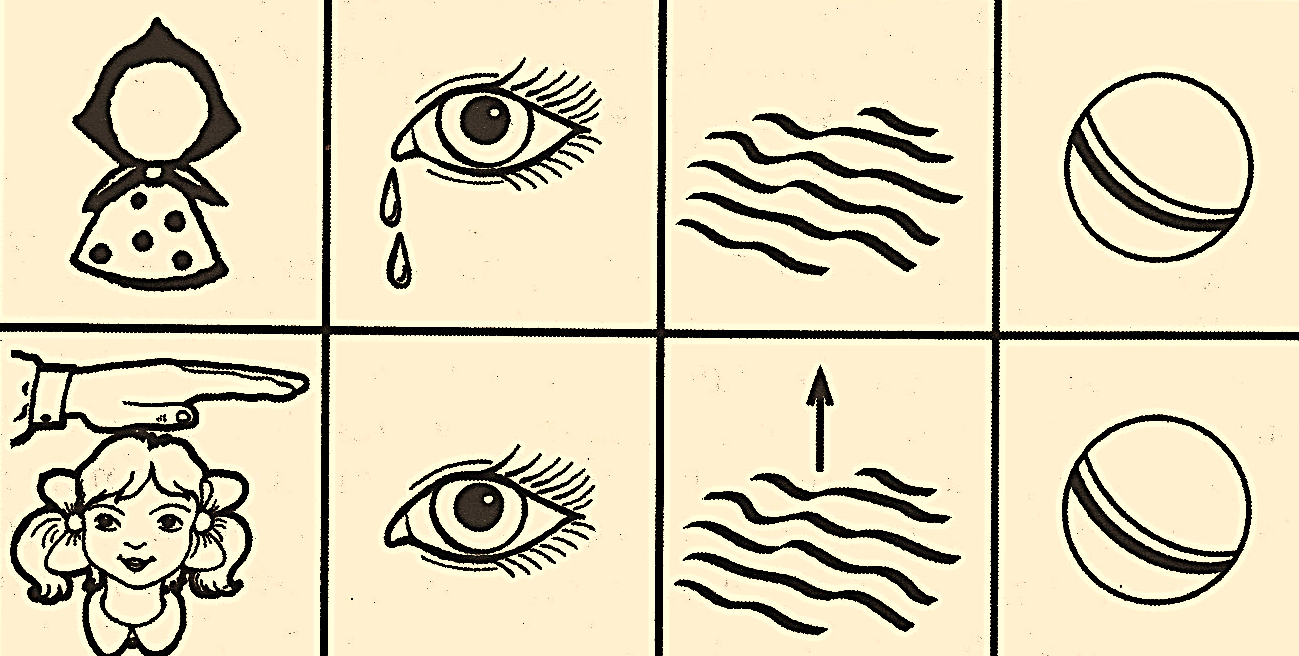 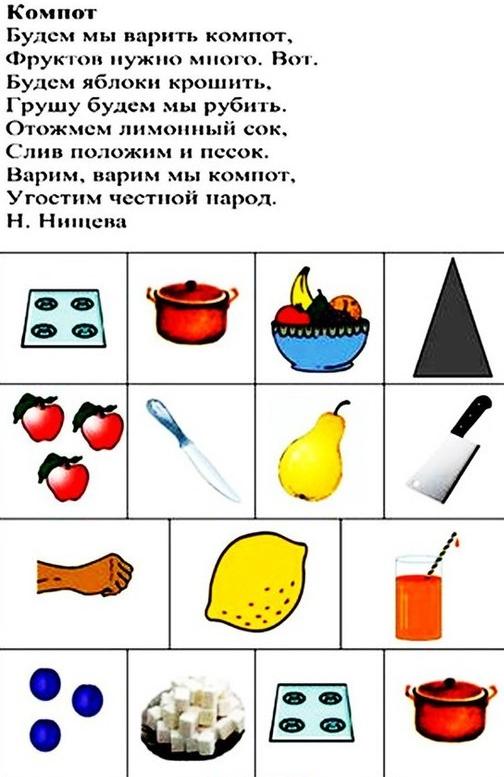